Совершенствование  моделей  воспитательных  мероприятий  по  формированию  добродетелей  послушания  и  целомудрия  как  основных  критериев  семейных  ценностей.
Опыт  работы  педагогов  МКДОУ  Быковского  детского  сада №3  «Солнышко»  Быковского  муниципального  района  Волгоградской  области.
  подготовили: Заярная  Наталья  Александровна
                           Меркулова  Елена  Николаевна
Профессиональные  педагоги,  чтобы  небезуспешно  работать  с  детьми,  вынуждены  прежде  всего  заниматься  углубленной  воспитательно -  просветительской  деятельностью  с  их  родителями.
Д О Б Р О Д Е Т Е Л Ь
Послушание  и  целомудрие
«Послушание – это  царица  детских  добродетелей,  и  при  наличии  послушания  за  ним  последует  в  ребёнке  развитие  всех  душевных  достоинств», - писал  в  начале  ХХ известный  писатель  и  богослов  Н.Е.Пестов.
В  русской  духовной  традиции  имеется  суждение,  что  «целомудрие  есть  всеобъемлющее  название  всех  добродетелей» (преподобный  Иоанн  Лествичник)
Добро  и  зло
Дети  постигают  разницу  между  добром  и  злом  не  благодаря  случаю.  Нравственности  надо  учить,  как  надо  учить  ходьбе,  речи  и  езде  на  велосипеде.
   «Нравственность  -  это  способность  отличать  добро  от  зла» ( Мишель  Борба,  доктор  педагогических  наук).
КОДЕКС  СЕМЬИ       (семейные  ценности/ кодекс поведения)
(советы  по поводу  нравственного  воспитания  вашего  ребёнка):
-решите,  какие  ценности  для  вас  важнее  всего,  и  в  первую  очередь  сосредоточьтесь  на  них;
-Начинайте  с  основ ( семь  основополагающих  моральных  принципов: это  эмпатия, совесть, самоконтроль, уважение, доброжелательность,  терпимость  и  честность);
-Будьте  готовы  быть  для  детей примером;
-Научите  детей  основам  «эмоциональной  грамотности»;
-По-новому  смотрите  на  текущие  события;
-Следите  за  тем, как ваши  дети  развлекаются;
-Отдавайте себе  отчёт, как развлекаетесь сами;
-Не  бойтесь устанавливать  высокие  нравственные  стандарты;
-Хвалите  ребёнка, когда он поступает так, как вам хочется;
-Не бойтесь задеть чувства ребёнка, если он сам поступил подобным  образом с другими;
-Напоминайте  себе, что  некоторые ошибки  неизбежны;
-Проводите  время  со  своими  детьми;
-Будьте  готовы  играть  роль  в  создании  более  здорового,  менее  раздробленного  общества.
Ребёнок  -  это  святое.
Беречь  нужно детскую
                           душу
От  скверны,  от  грязи,
                         от  лжи,
Чтоб  этот  сосуд  не
                     разрушить,
Прекрасное  в  нём
                     донести!
Формы  работы  по  проекту  «Весенние  православные  праздники»
В  блоке совместной  деятельности  взрослых  и  детей
Непосредственное  наблюдение  за  объектами  живой  природы ( в  весенний  период)
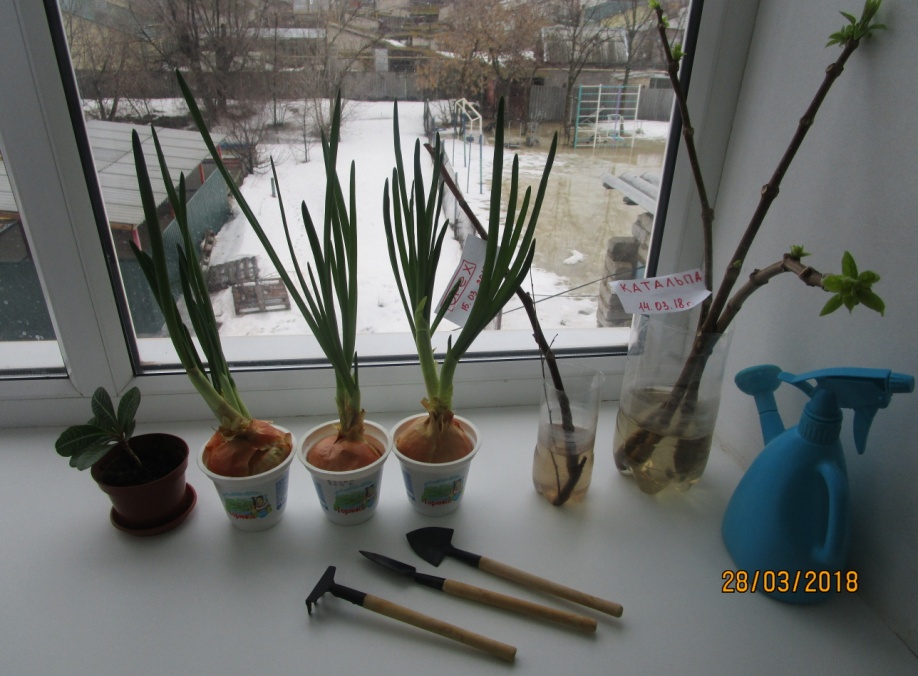 Рассказы

 воспитателя
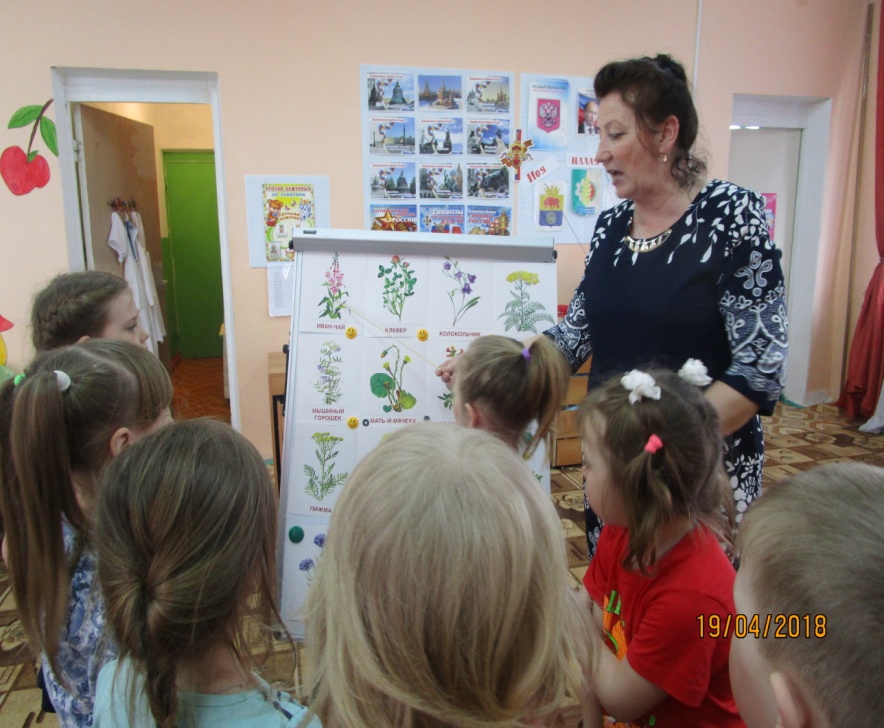 Создание  коллекций фотоиллюстраций, картинок, игрушек.
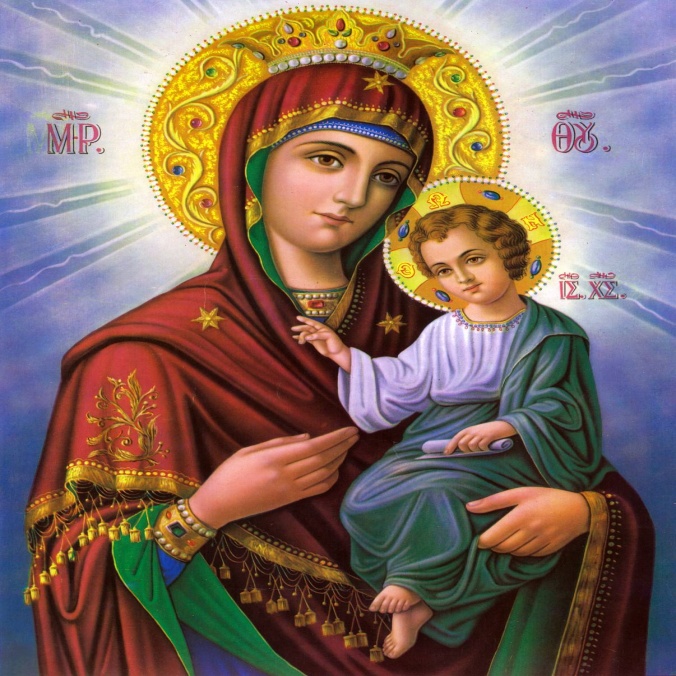 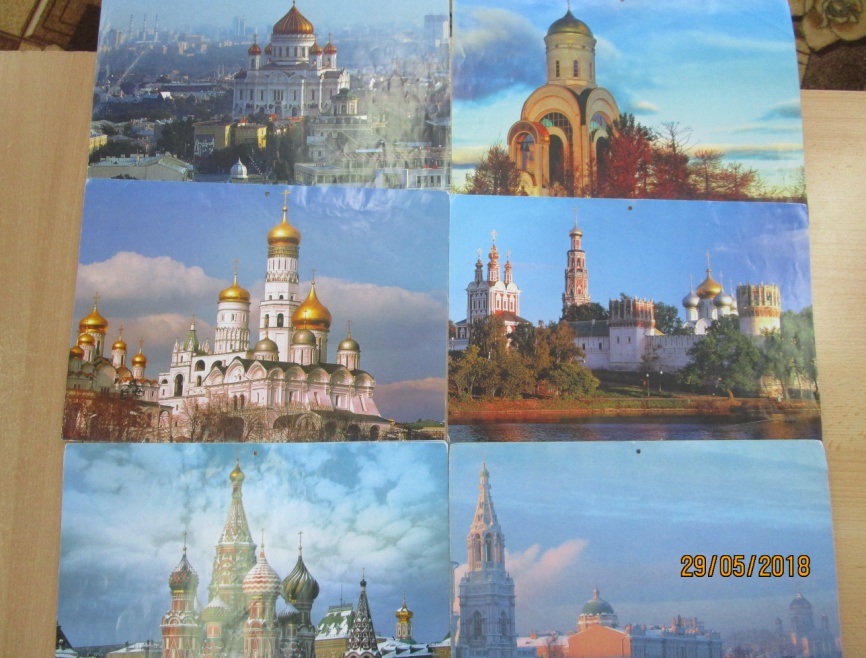 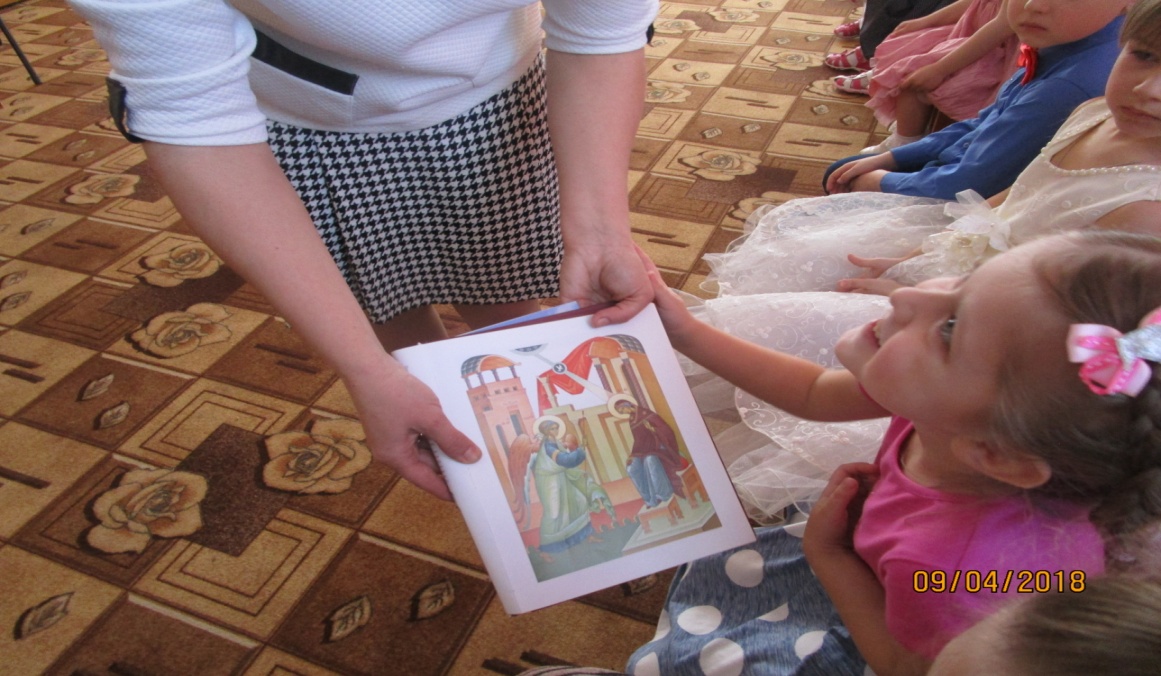 Коллекция  игрушек
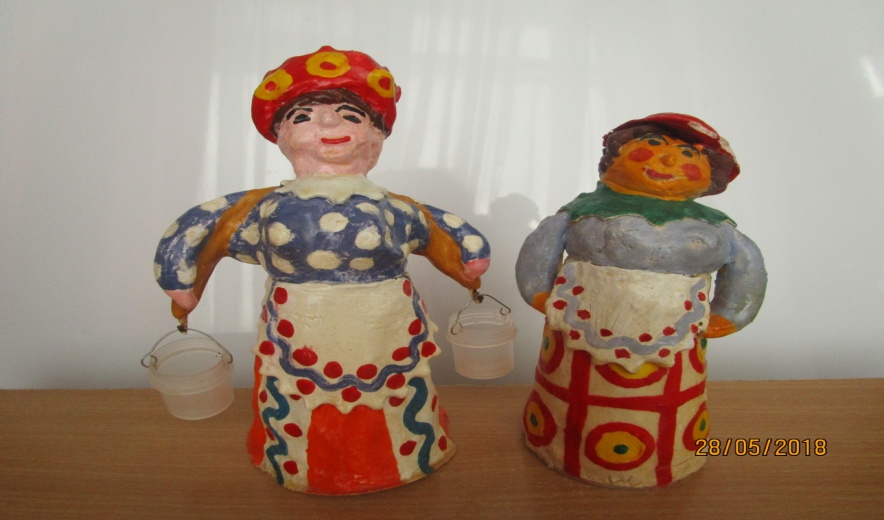 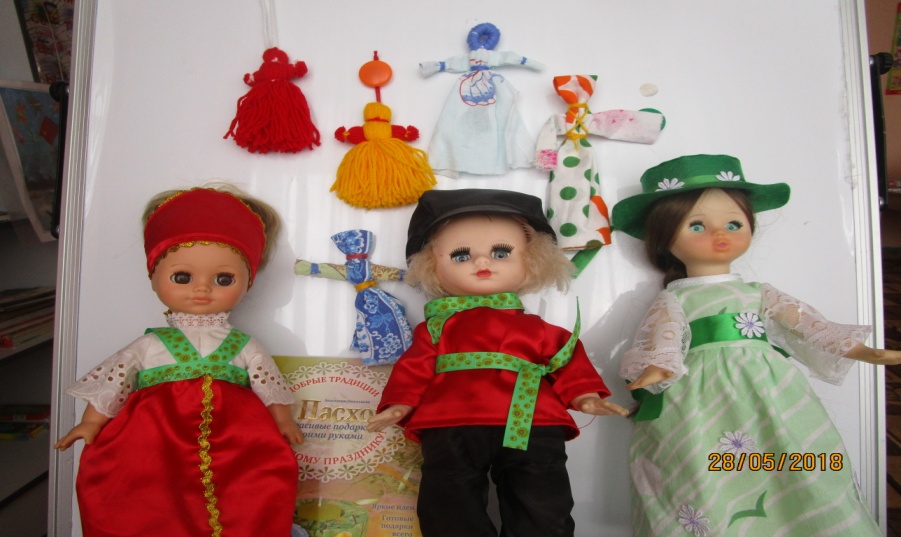 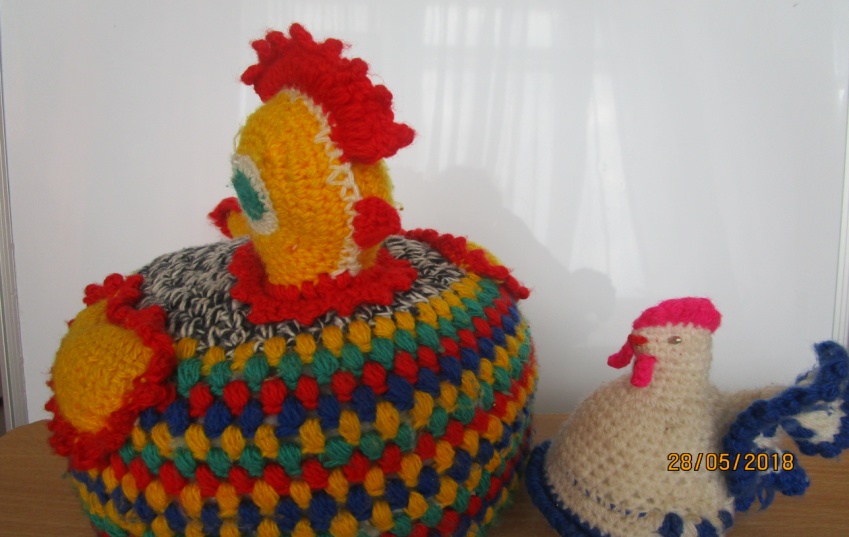 Беседы  с  детьми
Разнообразная  продуктивная  деятельность  детей - изготовление поделок,  лепка, рисование, аппликация.
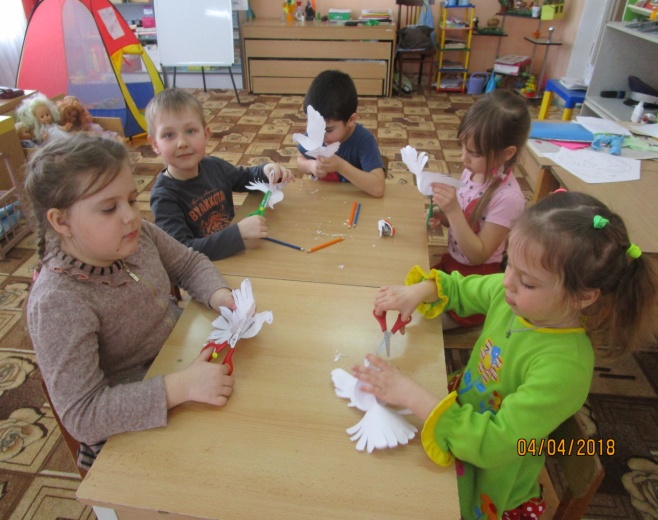 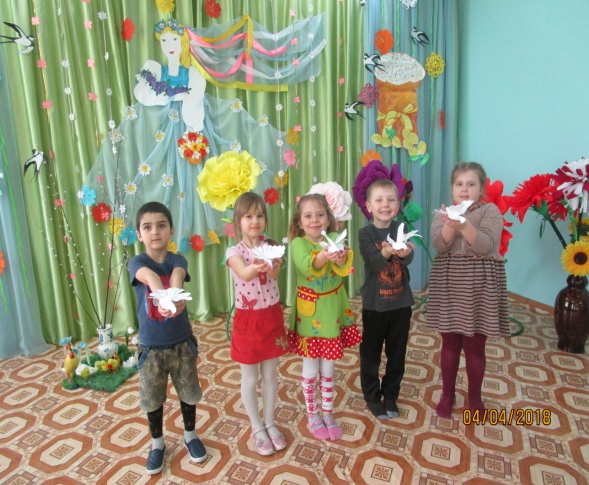 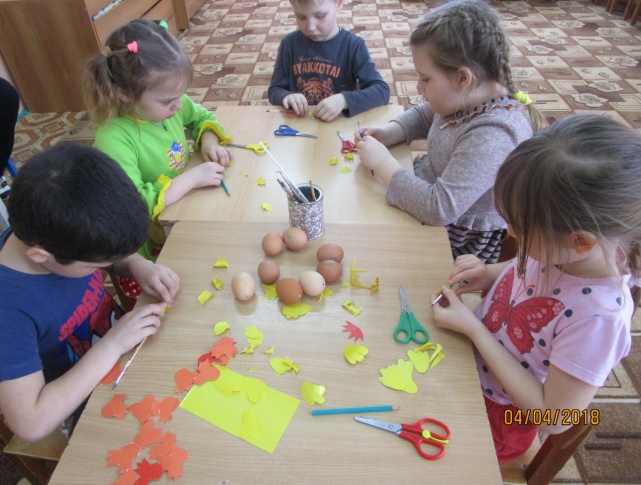 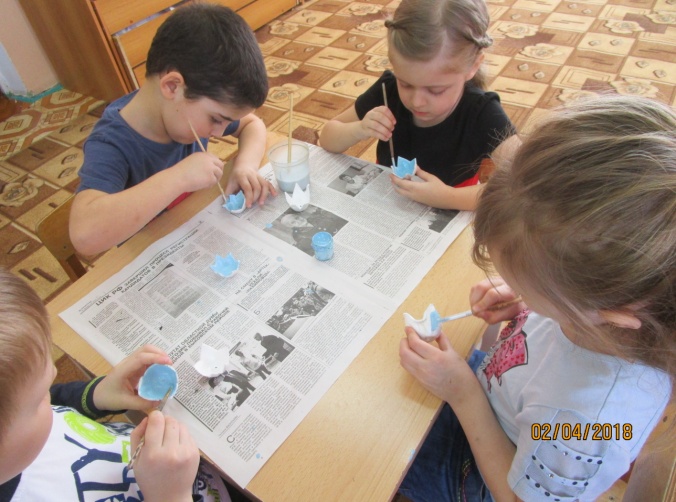 Чтение  православных  книг           («Добрые  истории для  малых  ребят»).
В  блоке  самостоятельной творческой  деятельности  детей:самостоятельная  продуктивная                           театрализованные  игрыдеятельность
подвижные  игры,  связанные  с  темой  образовательного процесса
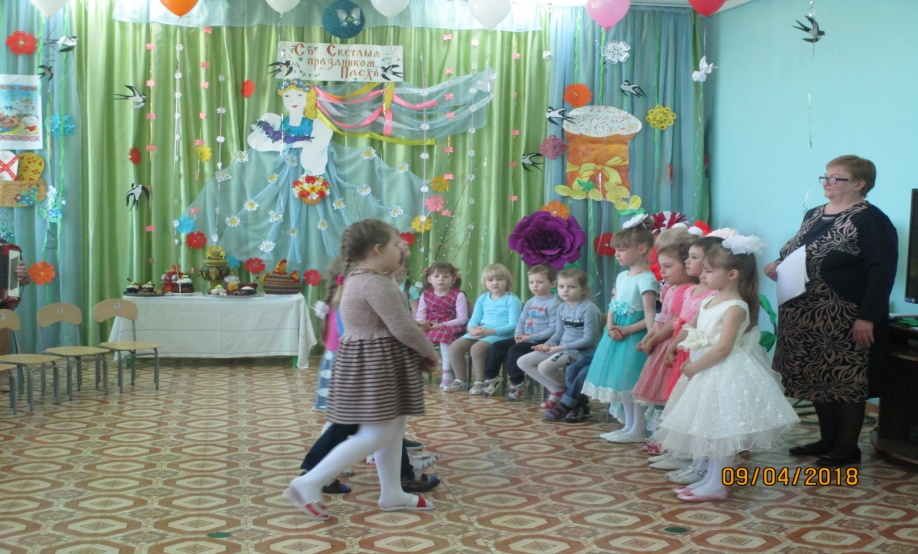 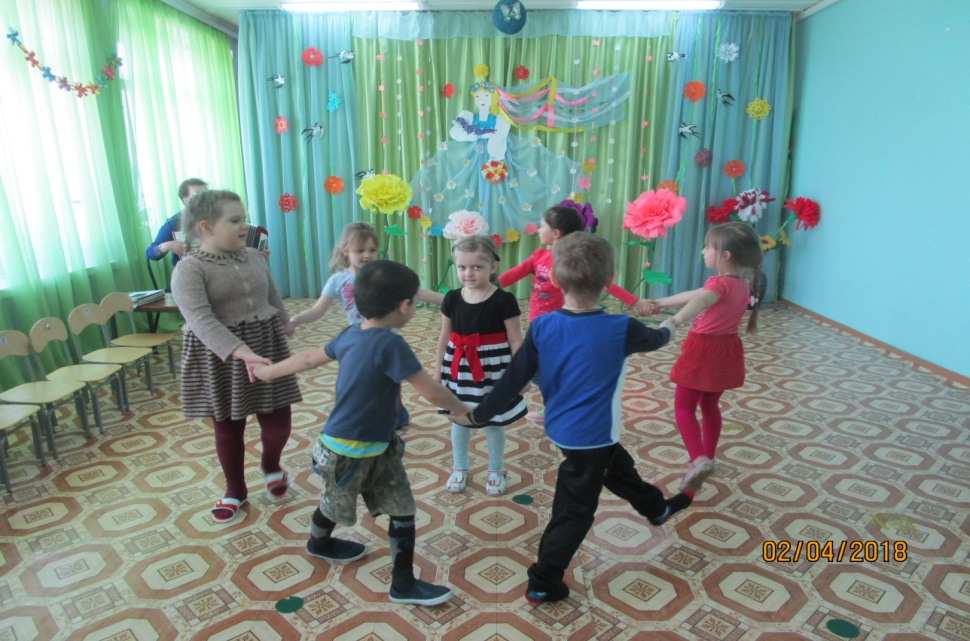 В  блоке  взаимодействия                 с  семьями  детей:                      Совместные  детско-родительские  проекты
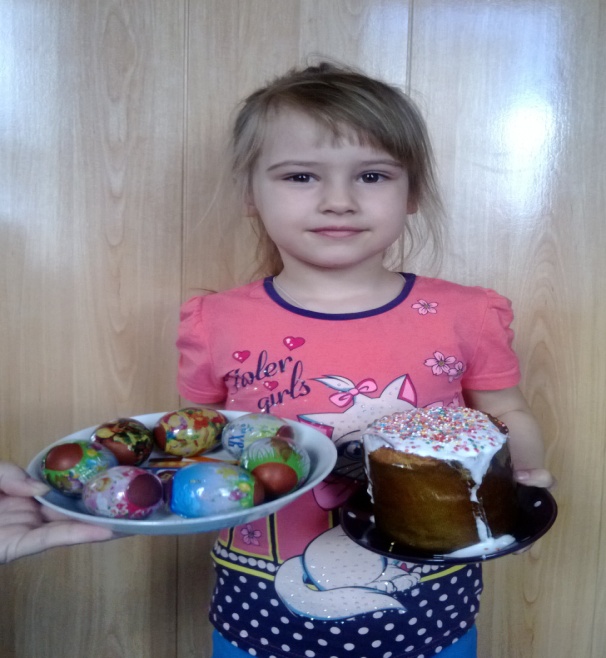 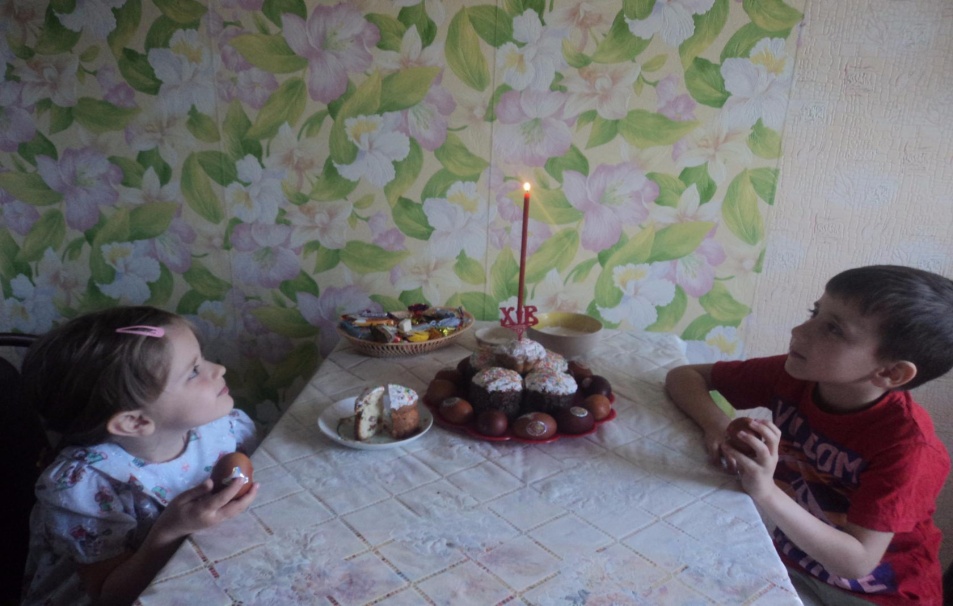 Детско-родительские  проекты
Создание  фотоальбомов, стенгазет  с  фотографиями  из  семейных архивов.
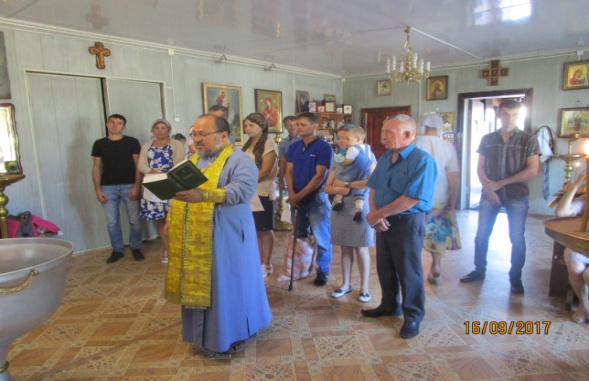 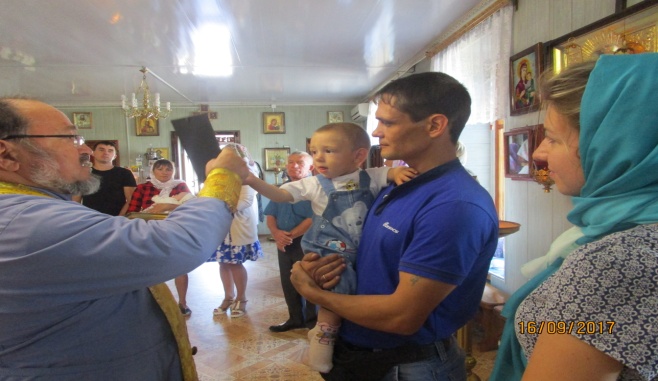 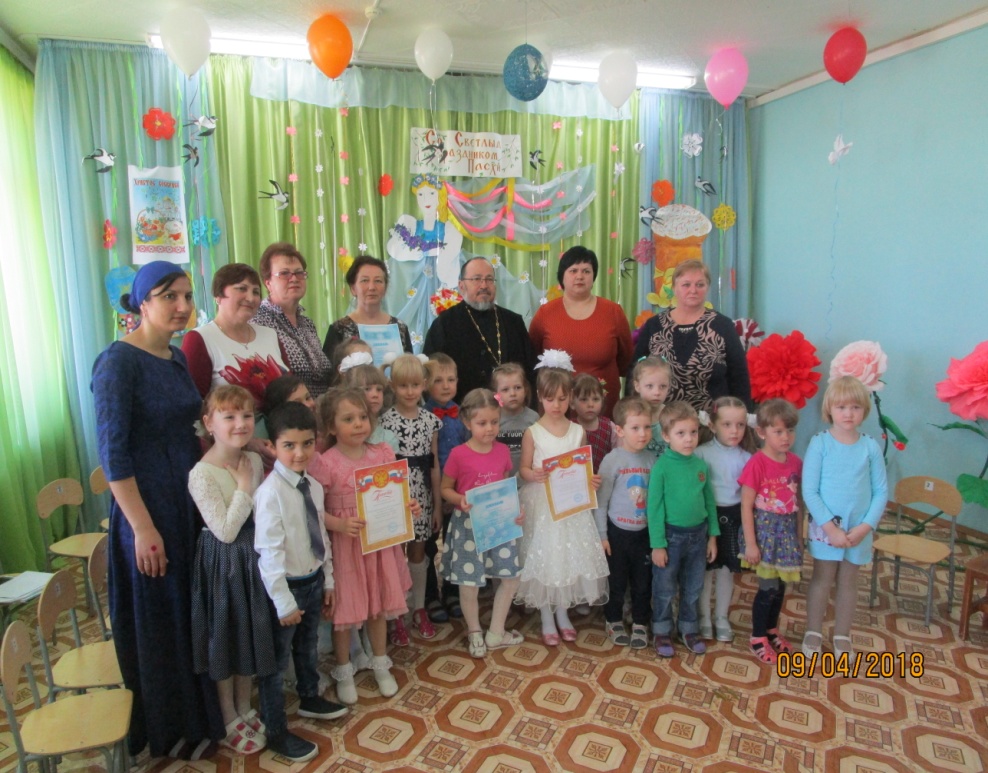 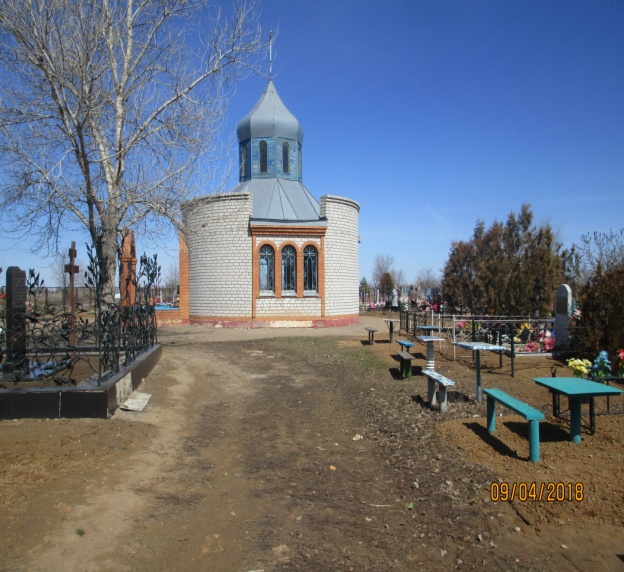 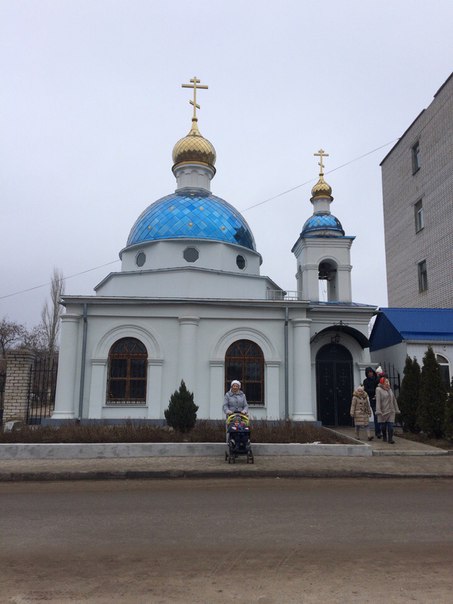 Конкурсы  детских  и                        детско-родительских  поделок
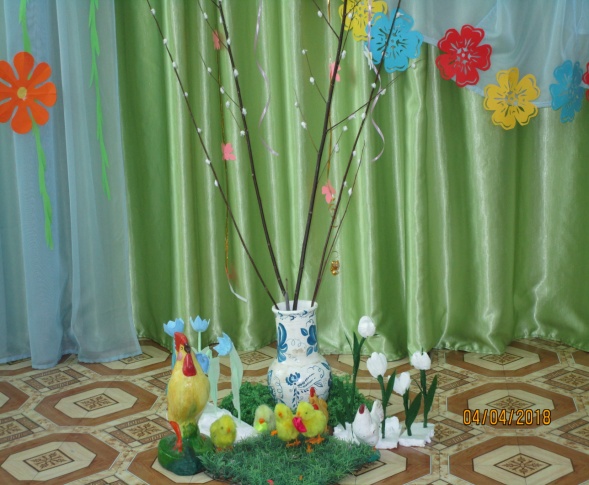 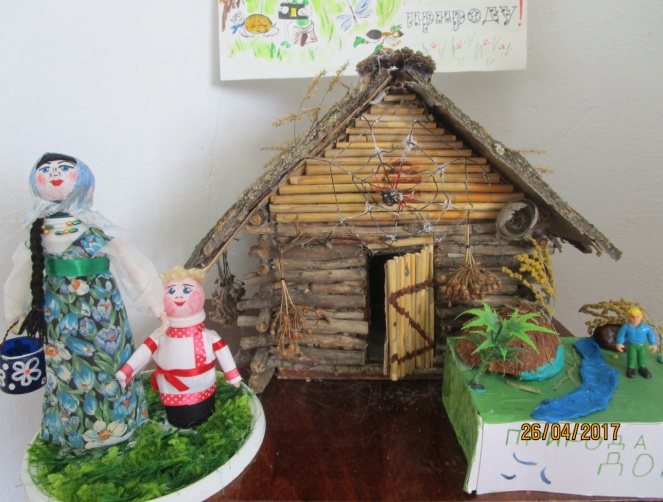 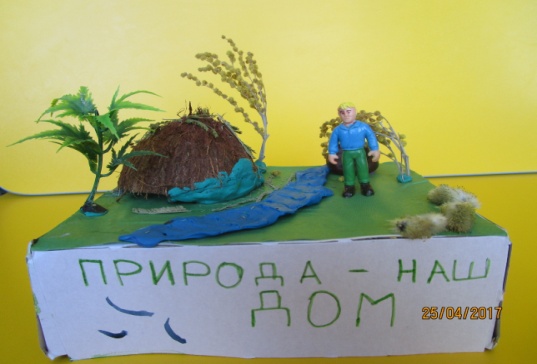 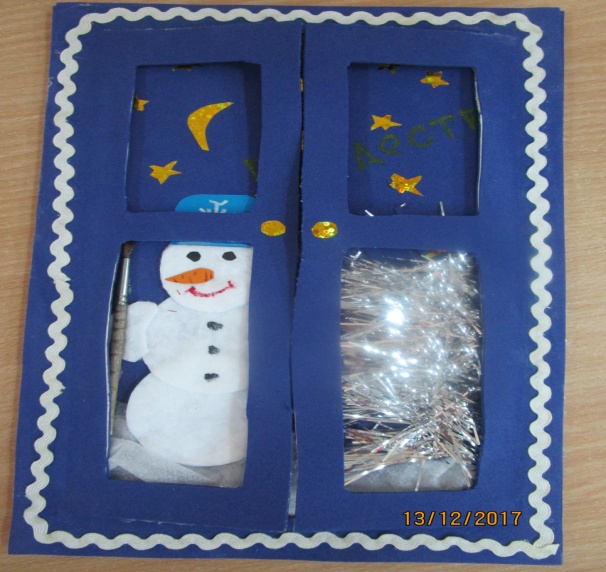 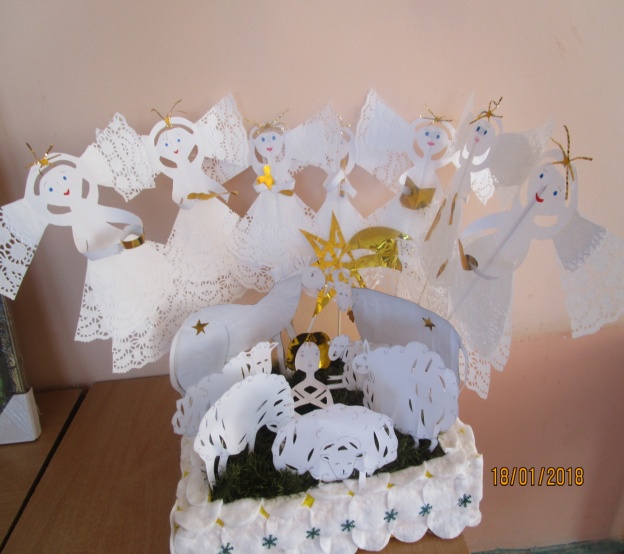 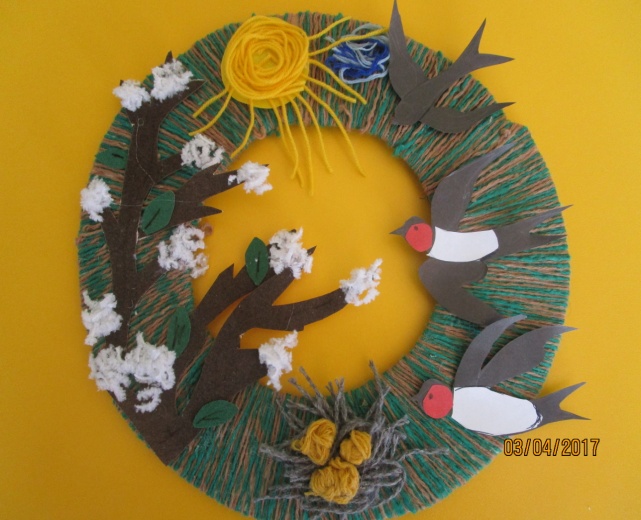 В  заключительной  части  любого      проекта – реализации  мероприятий
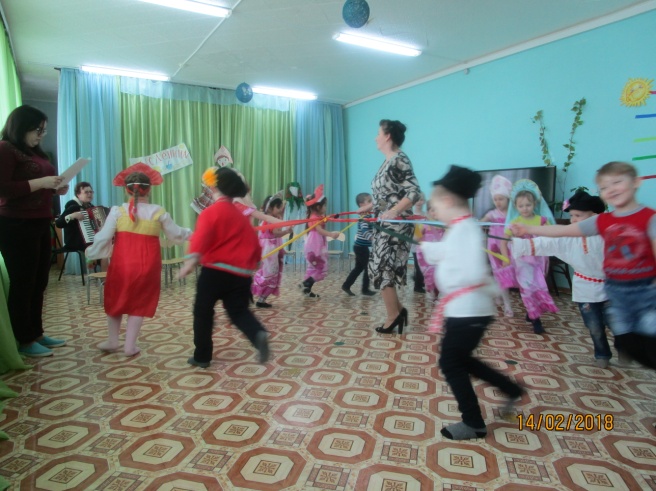 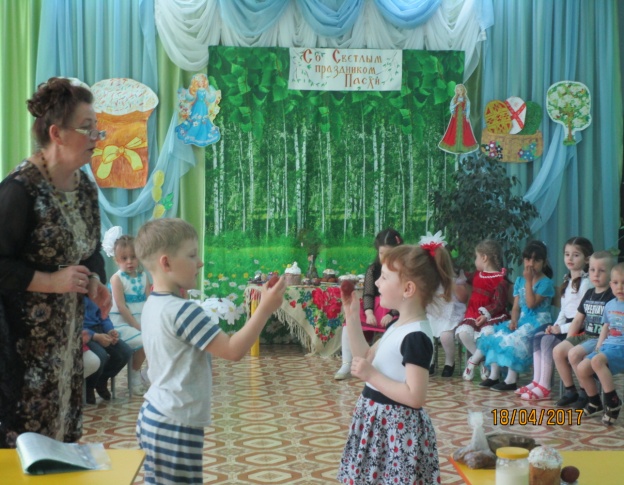 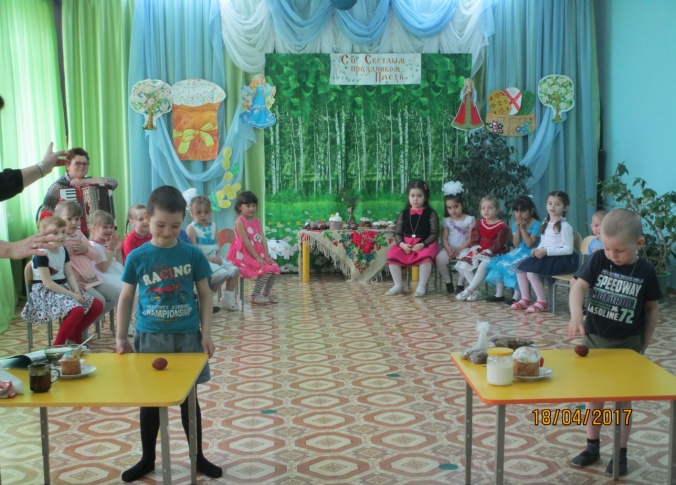 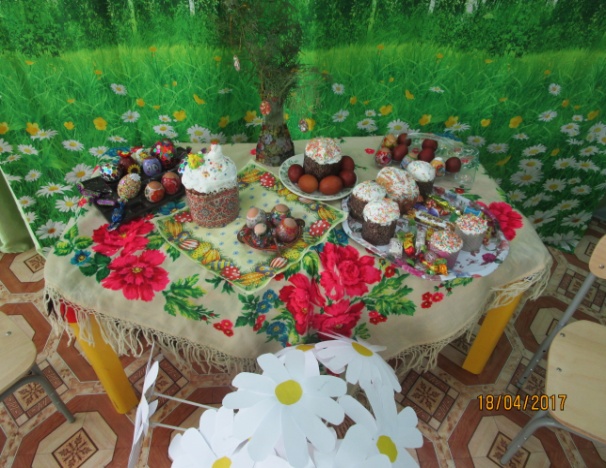 Подготовка и празднование                 Благовещения
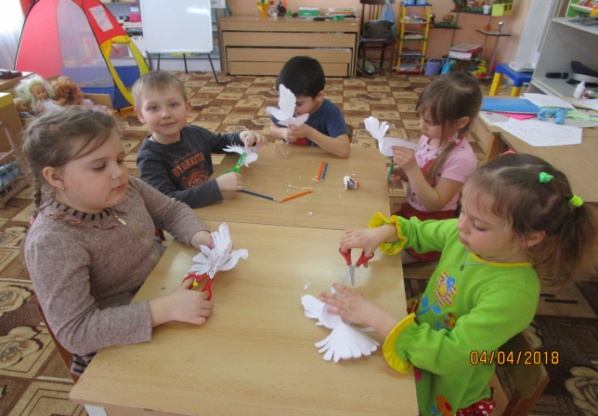 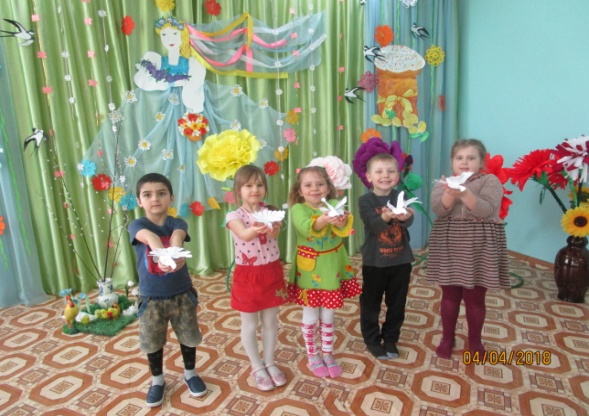 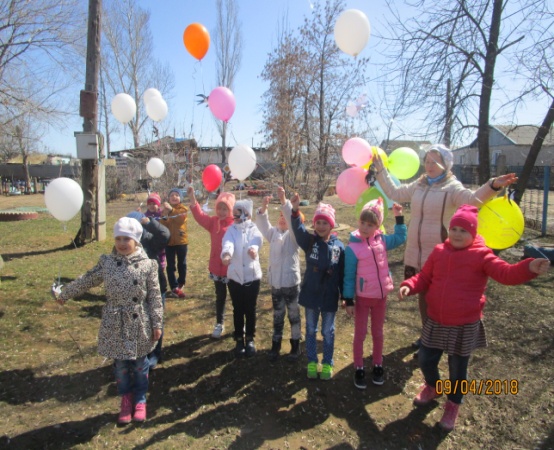 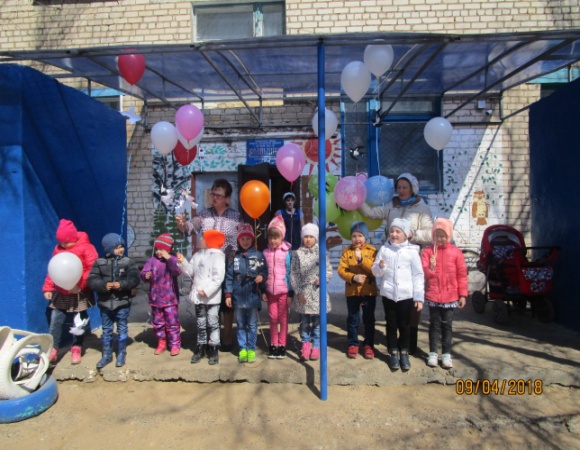 Спасибо за внимание!